CEIS150 – Prog. W/ ObjectsStock Analyzing Machine
Nicholas Allen
    12.12.2022
    DeVry University
    Nov. 2022 Session
    Professor David Lieberman
Table of Contents
Introduction
Week 1 – Software Setup
Week 2 – Class Diagrams, Class Coding, and Unit Testing
Week 3 – TUI – Text-Based User Interface
Week 4 – Interface Summary
Week 5 – Creating A Chart
Week 6 – Loading Data
Week 7 – GUI – Graphical User Interface
Week 8 – Wrap-Up and share
Career Skills Developed
Conclusion
Introduction
This project was completed in Nov. and Dec. of 2022 for DeVry University course CEIS150 – Programming with Objects with Professor David Lieberman.

In this project we learn the concepts and practice of Object-Oriented Programming in Python.

Each week we look at different parts of programming with objects in Python.
CEIS150 Module 1Software Environment Setup
Week 1 Objectives
Install Anaconda or Python and another IDE

Create a simple Python program

Provide a screen shot of the program code

Provide a screen shot of the program running
Program Code (Screenshot)
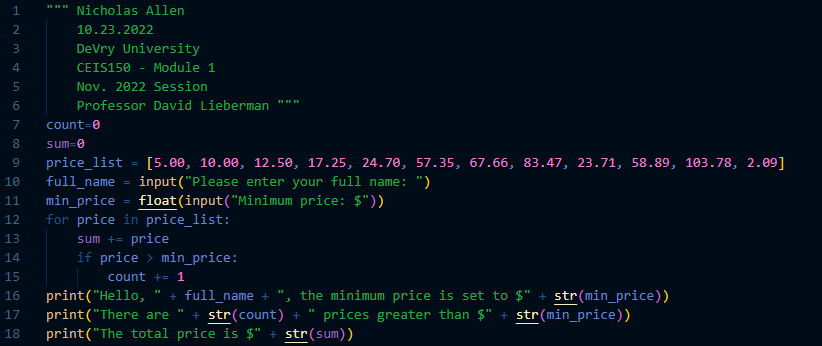 Program Code
Program Running (Screenshot)
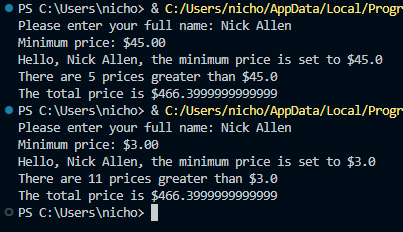 Week 1 – What I Learned
This week was pretty simple because I already had Anaconda and Visual Studio Code installed.
The coding project helped reinforce what I learned in the last programming class.
CEIS150 Module 2Class Diagrams, Class Coding, & Unit Testing
Week 2 Objectives
Create a Class diagram for Stock and DailyData Classes
Create Stock Class with attributes of symbol, name, and shares as well as a DataList[]
Add Functionality: Add Stock; add_stock(stock_list)
Create DailyData Class as a child of Stock Class with attributes of date, close, and volume
Run the provided Unit Test to test that the Classes work
Class Diagram (Screenshot)
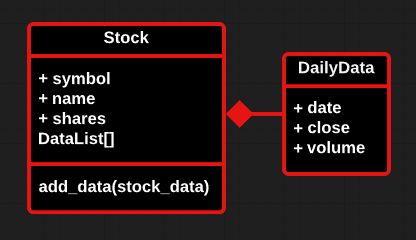 Class Code (Screenshot)
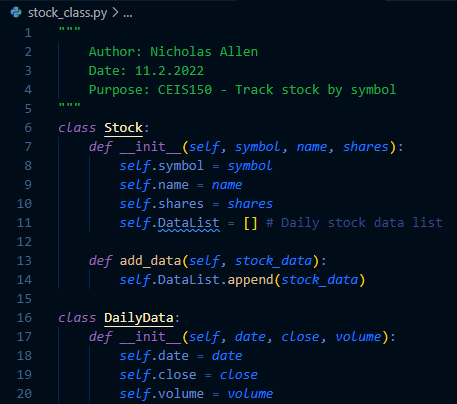 Unit Test Output (Screenshot)
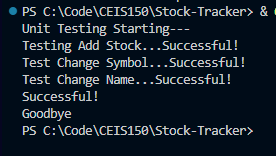 Optional Class Code (Screenshot)
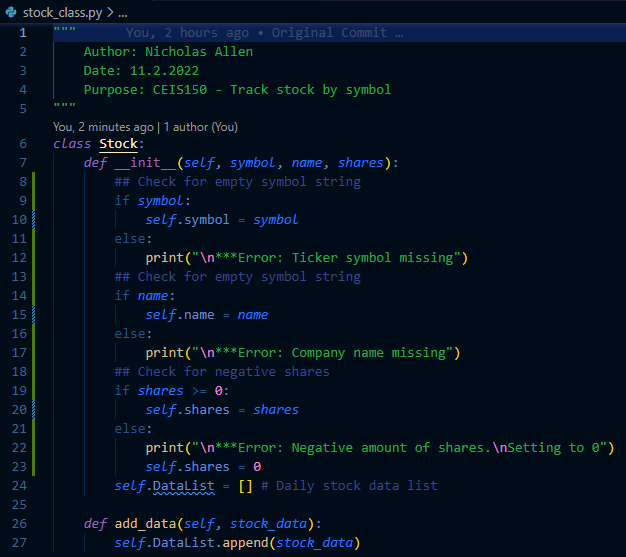 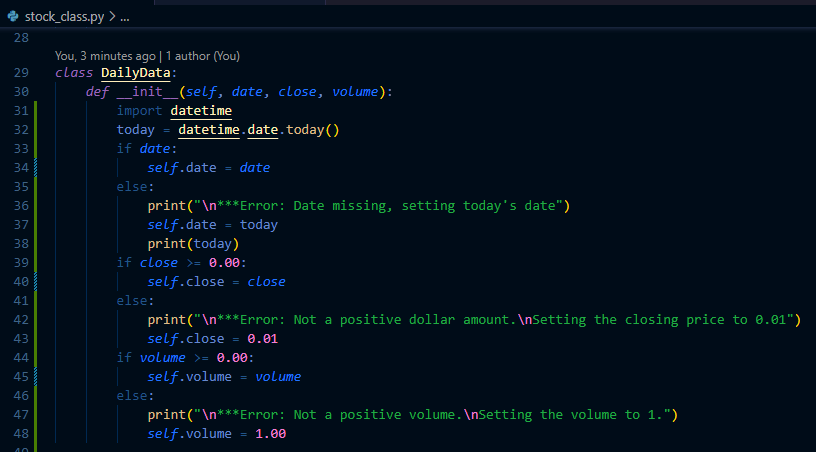 Optional Unit Test Code (Screenshot)
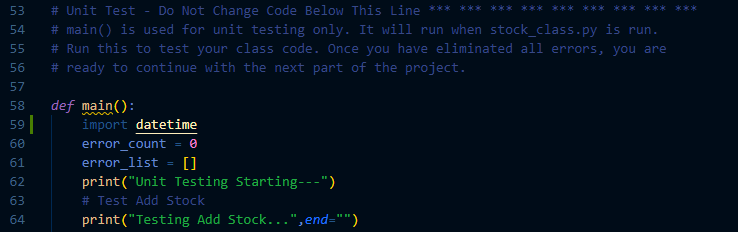 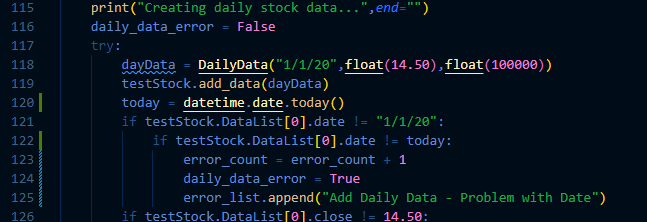 Edited lines 59, 120 and 122 inside the Unit Test code to accept today’s date for a successful test.
Week 2 – What I Learned
This week I learned to create Class diagrams, and how to structure them for everyone to understand.

I also learned how to create child classes and how inheritance works with parent and child classes in Python.
CEIS150 Module 3Text-Based User Interface - Summary Report
Week 3 Objectives
Create A TUI – Text-Based User Interface
Add Functionality: Add Stock; add_stock(stock_list)
Add Functionality: List Stock; list_stock(stock_list)
Add Functionality: Delete Stock; delete_stock(stock_list)
Add Functionality: Add Daily Data; add_stock_data(stock_list)
Main Screen (Screenshot)
Program Main Menu
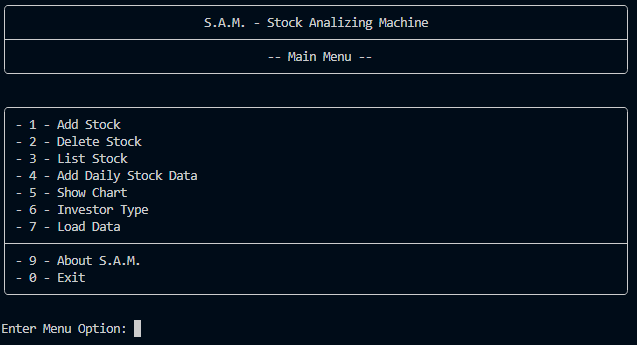 Adding Stocks (Screenshot)
Adding Stock #1
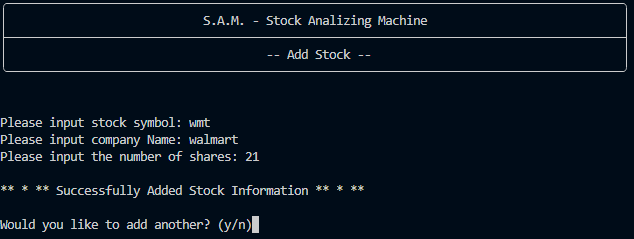 Adding Stock #2
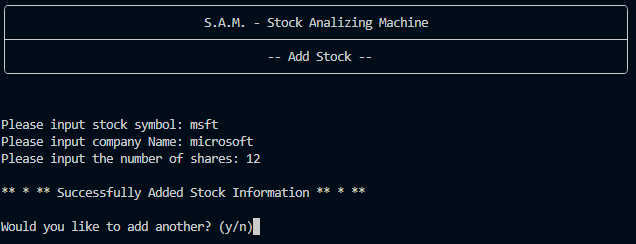 Adding & Listing Stocks (Screenshot)
Adding Stock #3
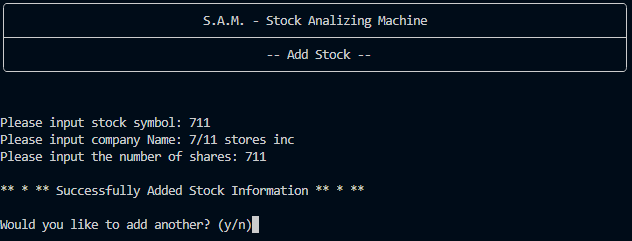 List of 3 Stocks
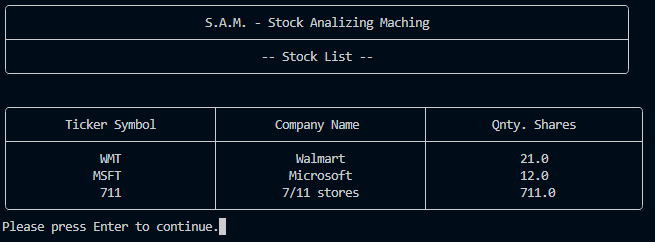 Delete Stocks (Screenshot)
List & Remove Stock
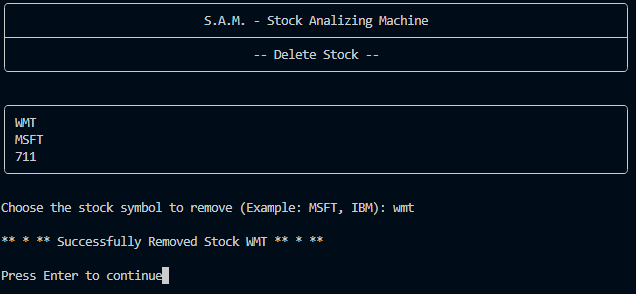 List of Stocks After Delete
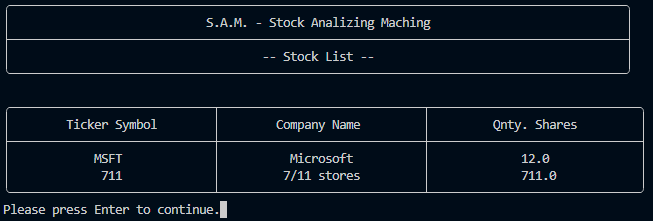 Add Daily Data (Screenshot)
Add Daily Stock Data – Select Stock
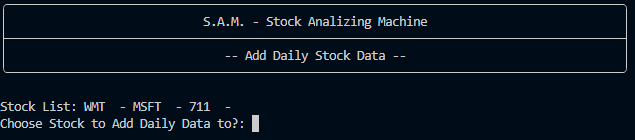 Add Daily Stock Data
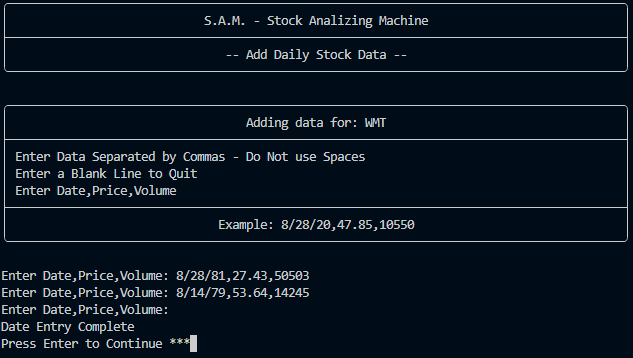 Week 3 – What I Learned
In week 3 we learned to create a text-based user interface.
We connected the menu items to add, delete, and list stocks
We also connected the menu item to add daily stock data.
CEIS150 Module 4Interface - Summary Report
Week 4 Objectives
Create Retirement Account class with attributes of balance and number
Create Traditional Account class as a child that inherits from the Retirement Account class
Add Functionality: Add Stock as a Traditional Account; add_stock(stock_list)
Create Robo class as a child that inherits from the Retirement Account class and adds the attribute years
Add Functionality: Investment Return; investment_return()
Inherited Classes (Screen Shot)
account_class.py
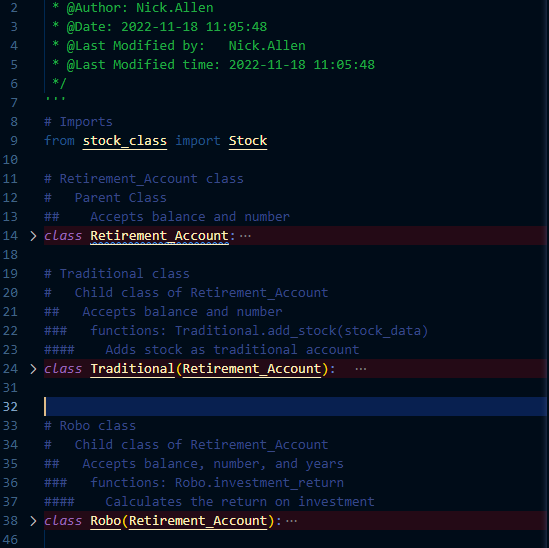 Unit Tests (Screen Shot)
Unit Test for stock_class.py
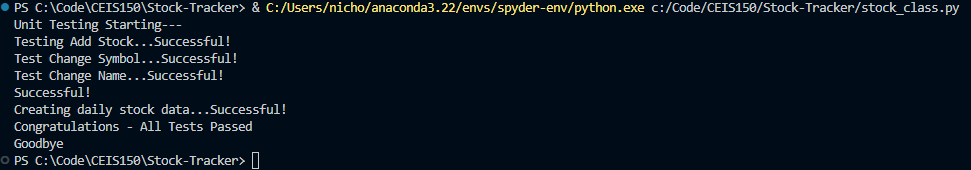 Unit Test for account_class.py
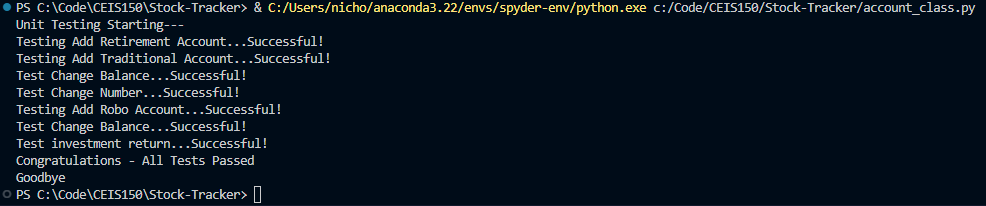 Sock Menu Program (Screen Shot)
stock_menu_v3.py
stock_class.py
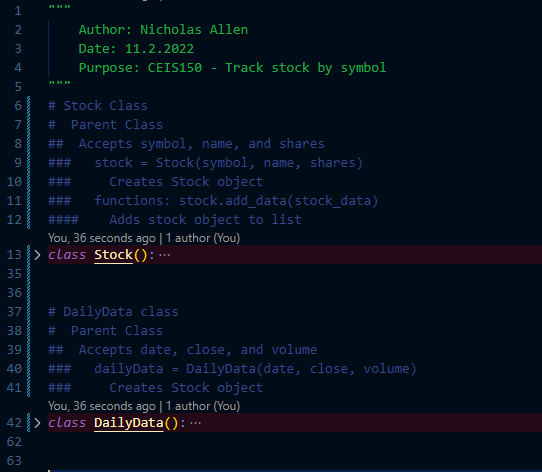 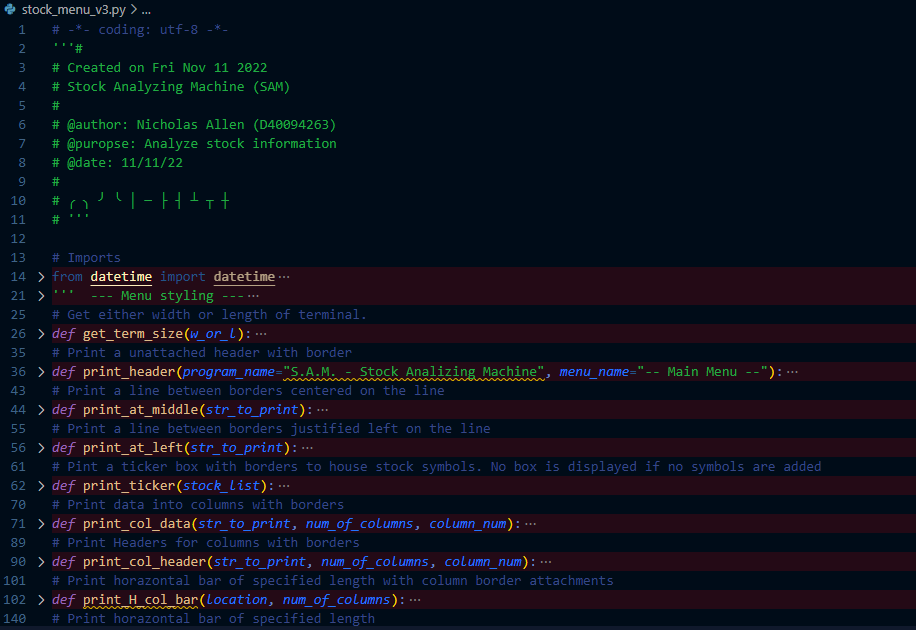 Program Demonstration
Traditional Investment Account
Stock List BEFORE Adding Investment Account
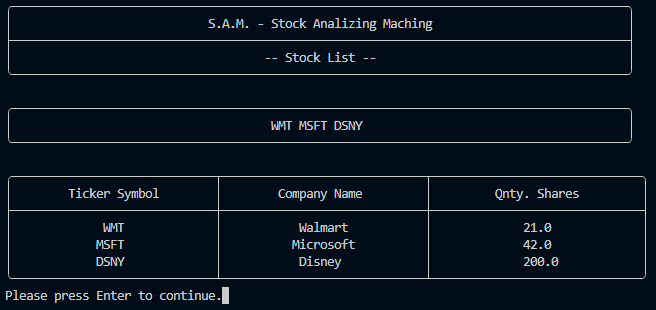 Program Demonstration
Traditional Investment Account
Adding a Traditional Investment Account
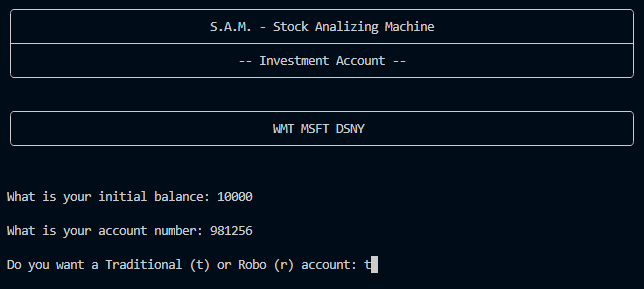 Program Demonstration
Traditional Investment Account
Choosing Stock to Invest in
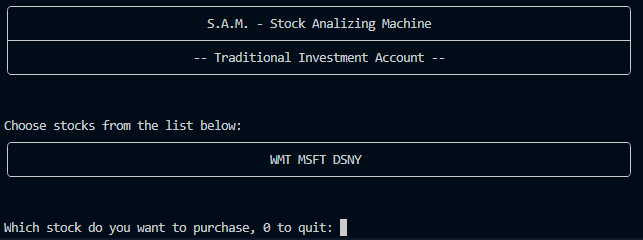 Program Demonstration
Traditional Investment Account
Investment Complete
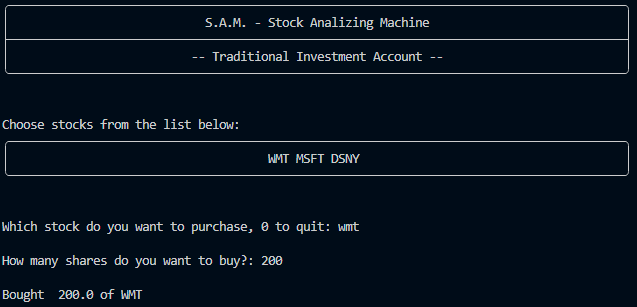 Program Demonstration
Traditional Investment Account
Stock List AFTER Adding Investment Account
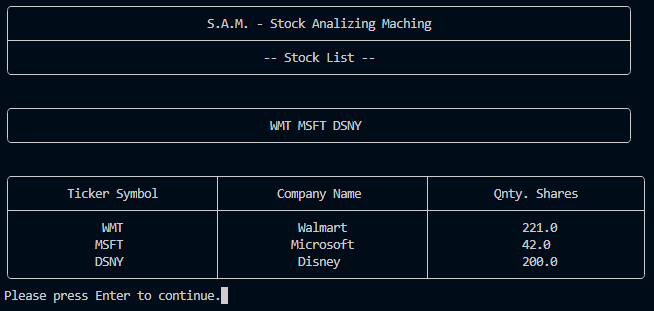 Program Demonstration
Robo Investment Account
Robo Investing Calculations
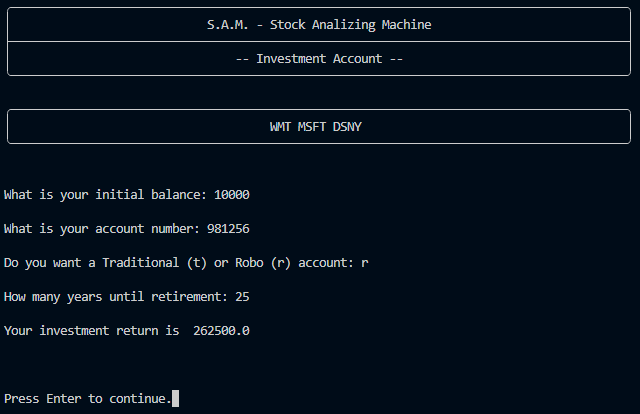 Week 4 – What I Learned
Week 4 was about parent and child classes and inheritance.
I learned how inheritance works using the __init__() of the parent.
CEIS150 Module 5Interface – Creating A Chart
Week 5 Objectives
Create a chart using data added with the DailyData class.
Display chart using matplotlib
Code (Screen Shot)
display_stock_chart
display_chart
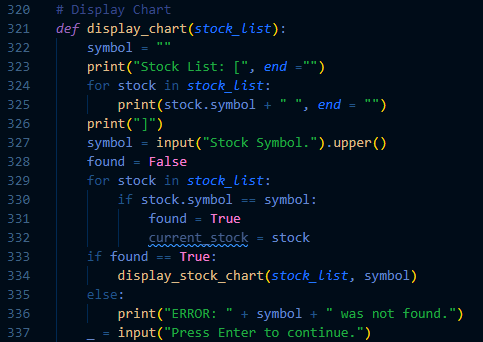 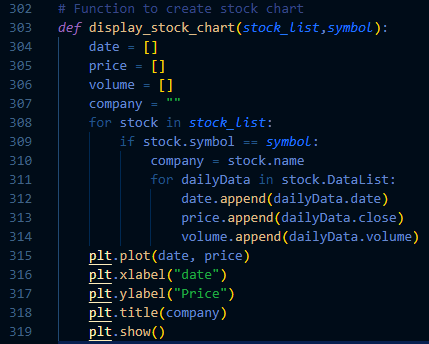 Chart (Screen Shot)
Matplotlib Chart with Test Data
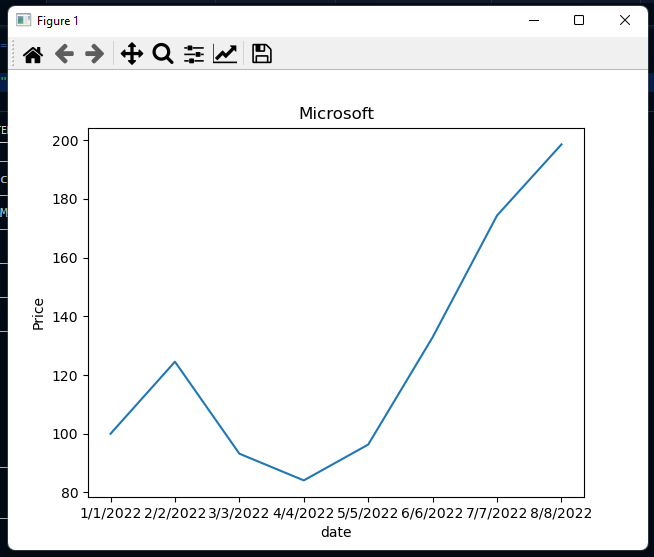 Week 5 – What I Learned
In week 5 we learned how to create and display a chart using matplotlib
CEIS150 Module 6Loading Data
Week 6 Objectives
Download a .CSV file from Yahoo Finance
Open and process .CSV file to display data
Display a summary report of the loaded stocks
Display a graph of .CSV file
Files and Data
Data Files in Explorer
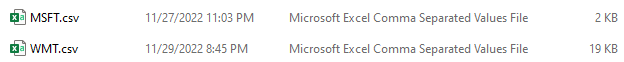 WMT.cvs file data
WMT.cvs file data
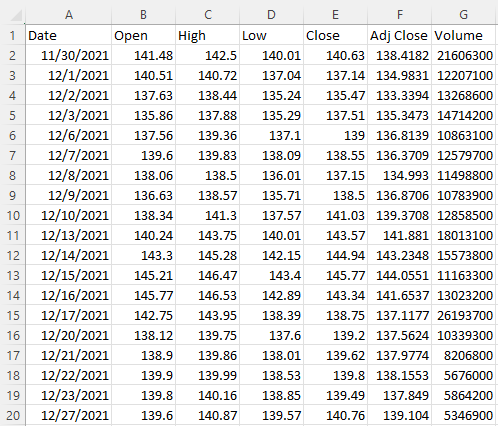 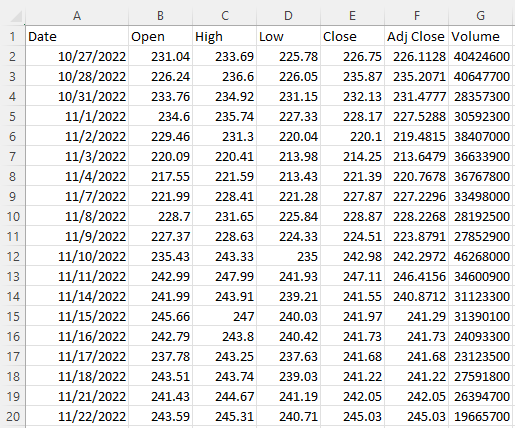 Importing data
WMT.cvs file data
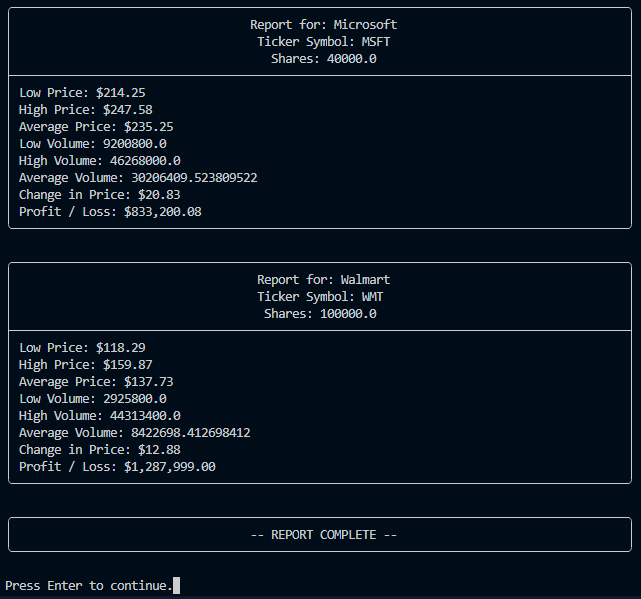 Picking Stock to Load
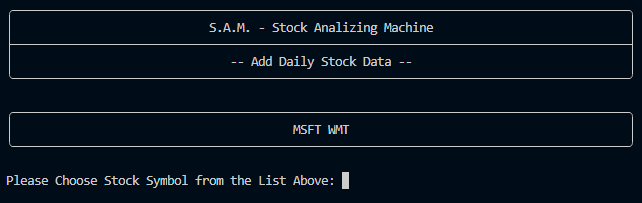 Matplotlib Chart
Microsoft Stock Data Chart
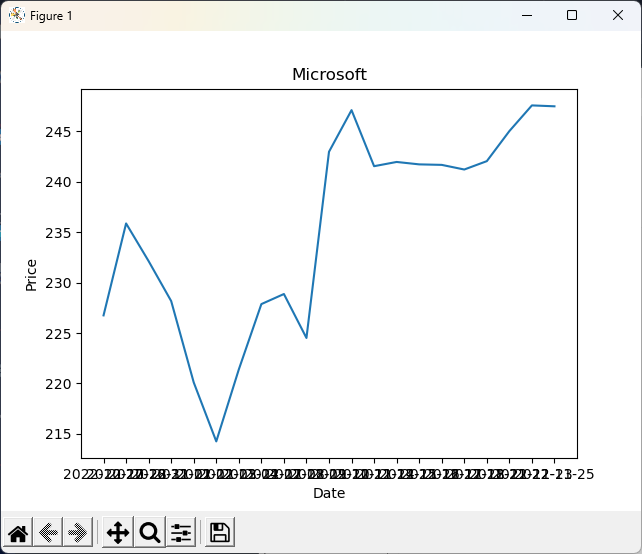 Week 6 – What I Learned
In week 6 we learned how to open and read from a comma separated values file.
We learned how to process the data to create a report and a graph
CEIS150 Module 7GUI
Week 7 Objectives
Make the supplied GUI function correctly.
Basic GUI and Code Snippet
Code Snippet
GUI with 2 stocks added
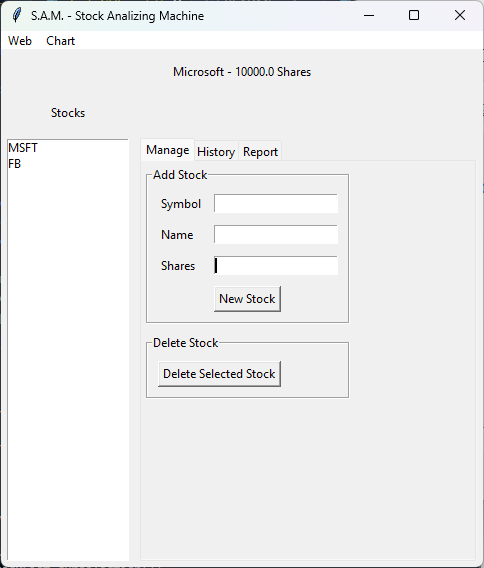 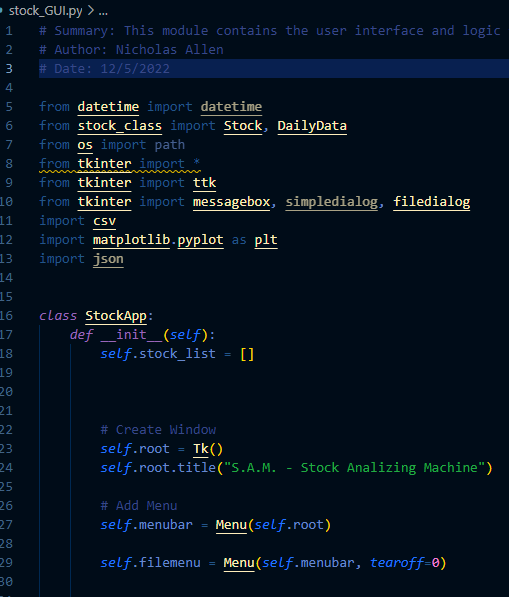 History & Report Tabs Before CSV Import
Report Tab Before CSV Import
History Tab Before CSV Import
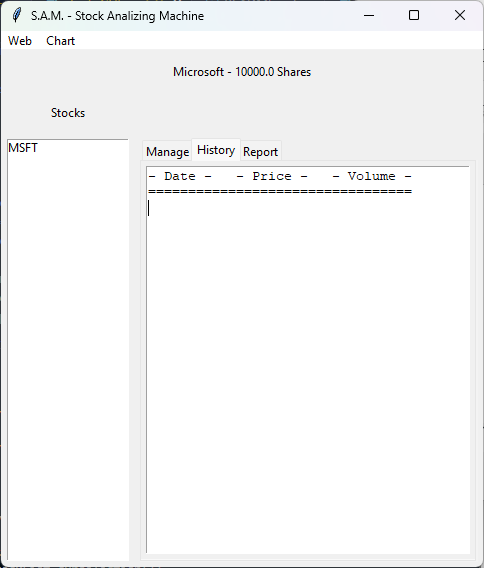 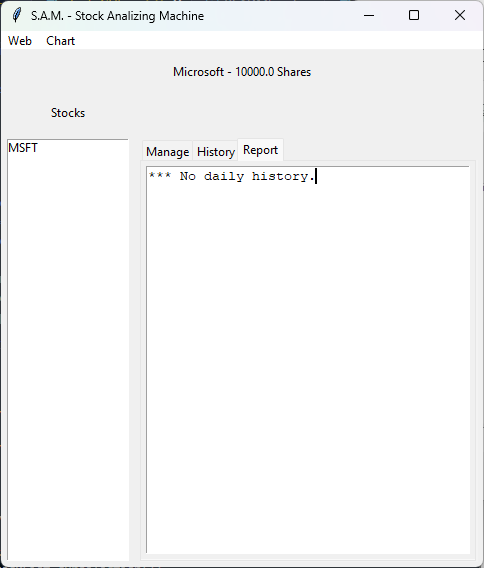 Stocks in GUI
Successfully Deleted Stock
Successfully Imported CSV
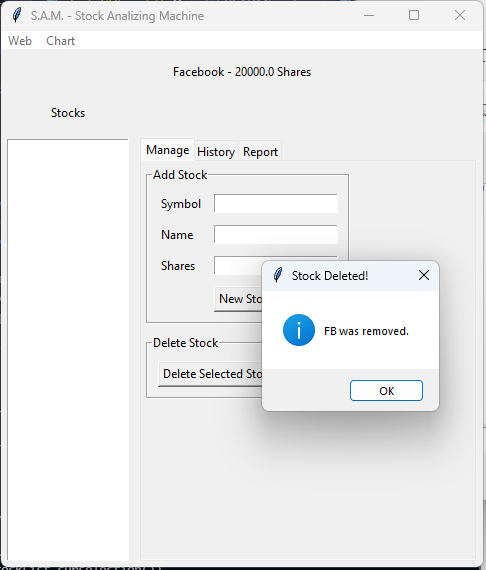 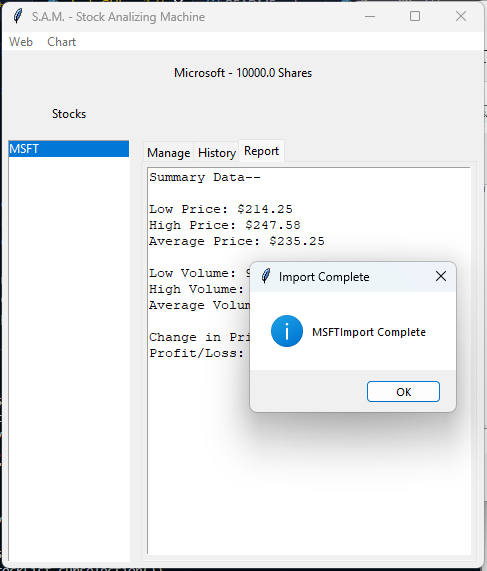 Stocks in GUI
Successfully Deleted Stock
Successfully Imported CSV
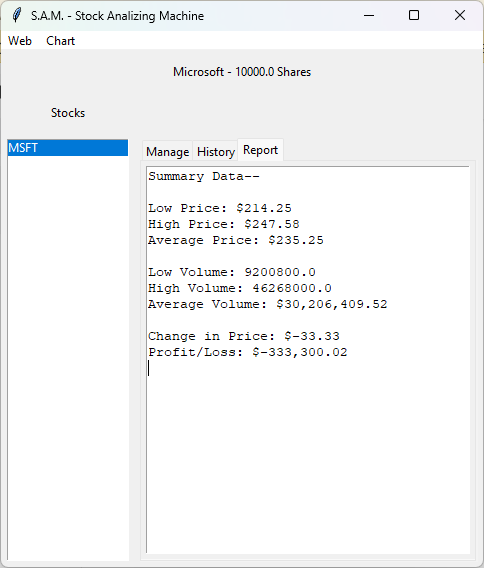 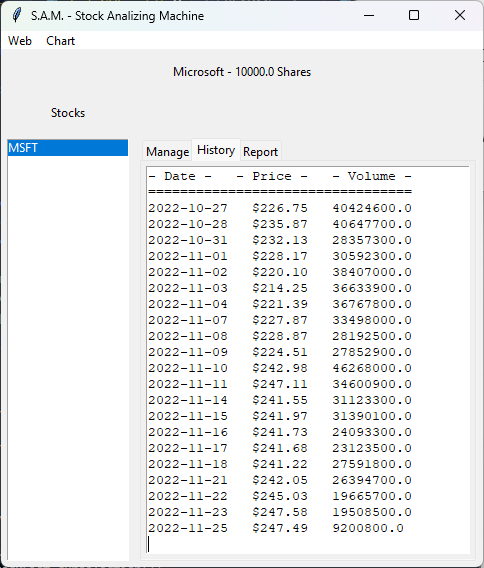 Chart Showing MSFT Stock
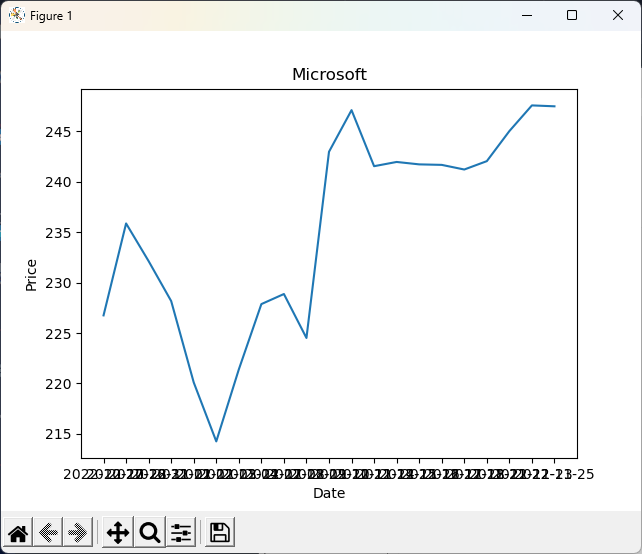 Week 7 – What I Learned
We learned, in week 7, about connecting the supplied GUI to the classes we created throughout the course.
CEIS150 Module 8Wrap-Up and Share
Week 8 Objectives
Create a PowerPoint presentation containing all previous course project presentations, in addition to Title, Introduction, Career Skills, and Conclusion slides.
Upload the presentation to WiX or another web portfolio.
Upload the project files to GitHub
Upload Program
Uploaded Program Files to GitHub
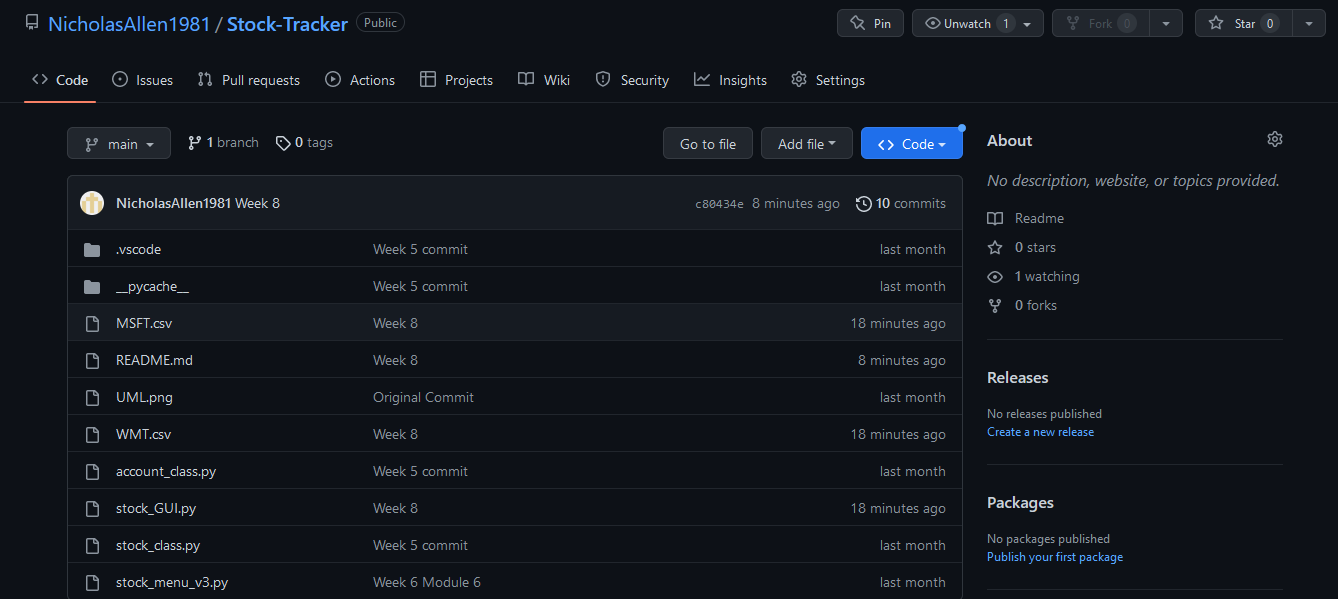 Week 8 – What I Learned
Week 8 was about finishing up the course project, creating a PowerPoint presentation about the course project and uploading to a web portfolio.
Career Skills
I think this class and course project has increased my programming skills a lot. I now understand the importance of object-oriented programming.
Being able to create and use classes will enhance my opportunities.
Conclusion
This class has given me a solid understanding of Python. Object oriented programming is going to take some time to get used to.

This was also my first introduction to tkinter to create a GUI.